আজকের  ক্লাসে  সবাইকে  স্বাগতম
শিক্ষক পরিচিতি                 পাঠ পরিচিতি
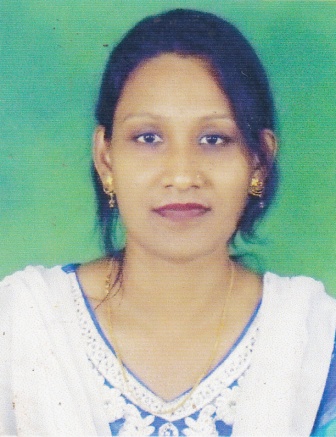 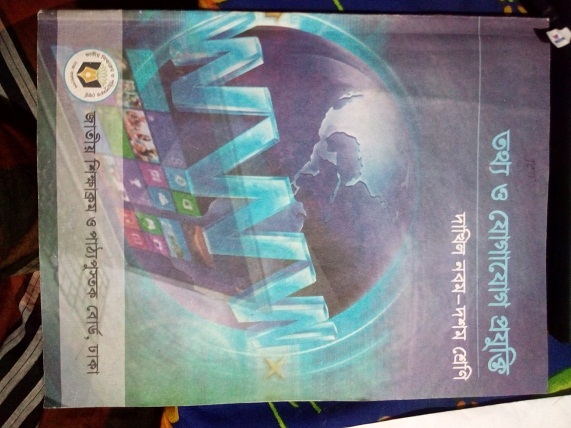 শবনম মোস্তারী
সহকারি শিক্ষক (আই সি টি)
শের-ই-বাংলা বালিকা মাধ্যমিক বিদ্যালয়
কলেজ রোড, বরিশাল।
মোবাইল-০১৭১৮৫৬০৪০১
Mail- shobnoma391@gmail.com
শ্রেণী :-নবম
বিষয়ঃ তথ্য ও যোগাযোগ প্রযুক্তি
২য় অধ্যায়
সময়:- ৫0মি:
ছবিতে কি দেখতে পাচ্ছ?
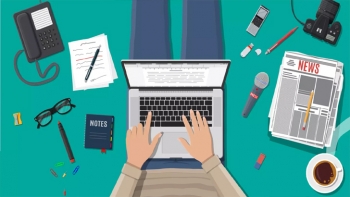 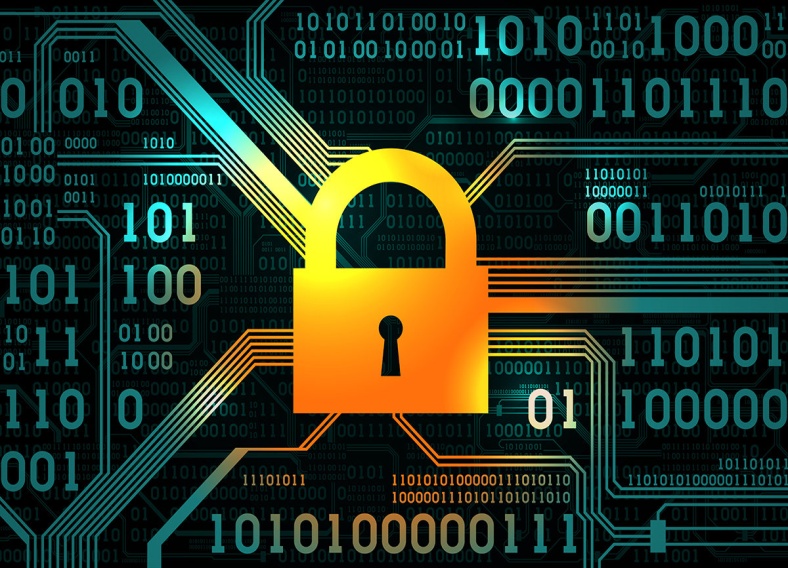 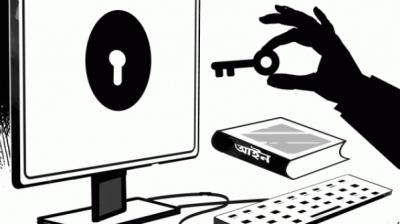 ছবিতে কি দেখতে পাচ্ছ?
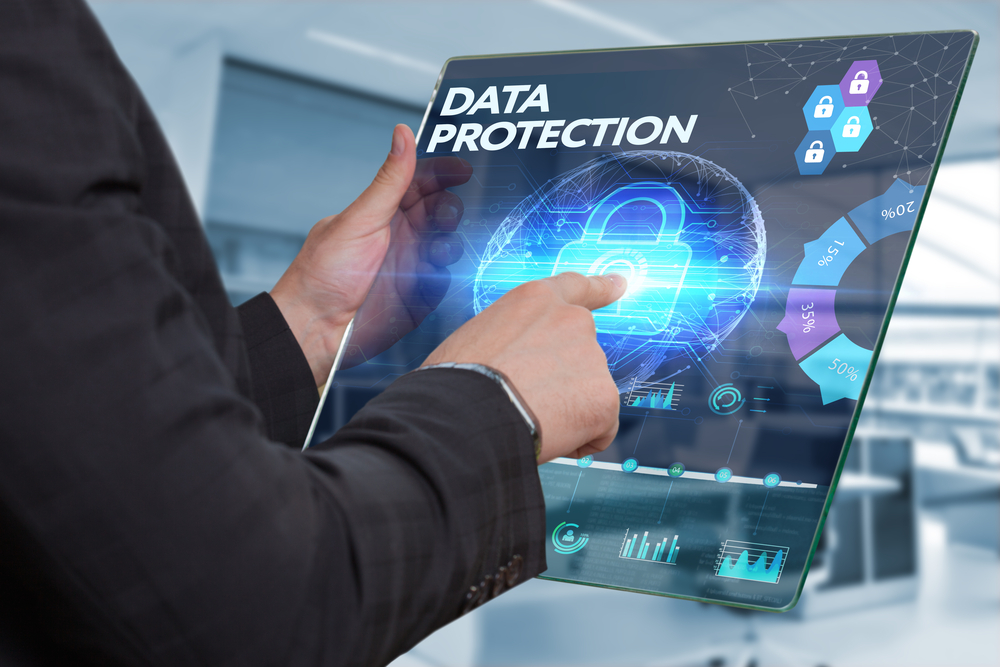 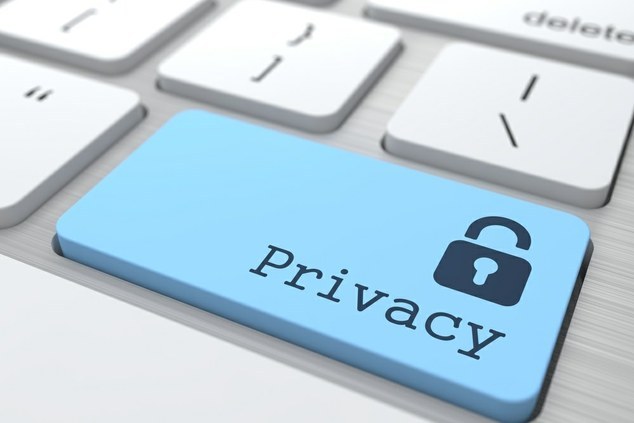 আজকের পাঠ
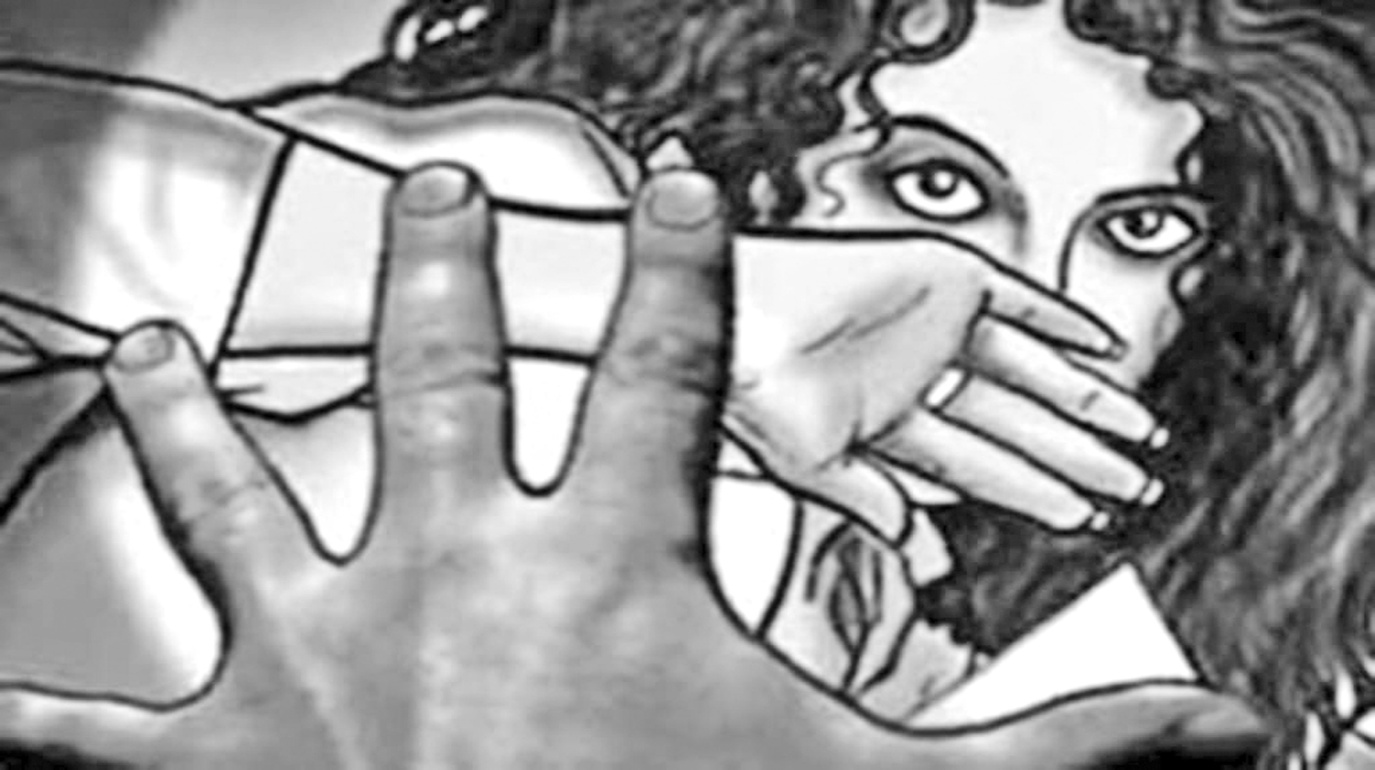 তথ্য অধিকার ও নিরাপওা
তথ্য অধিকার আইন প্রণয়নের উদ্দেশ্য
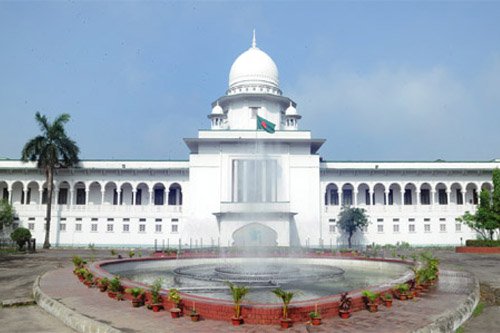 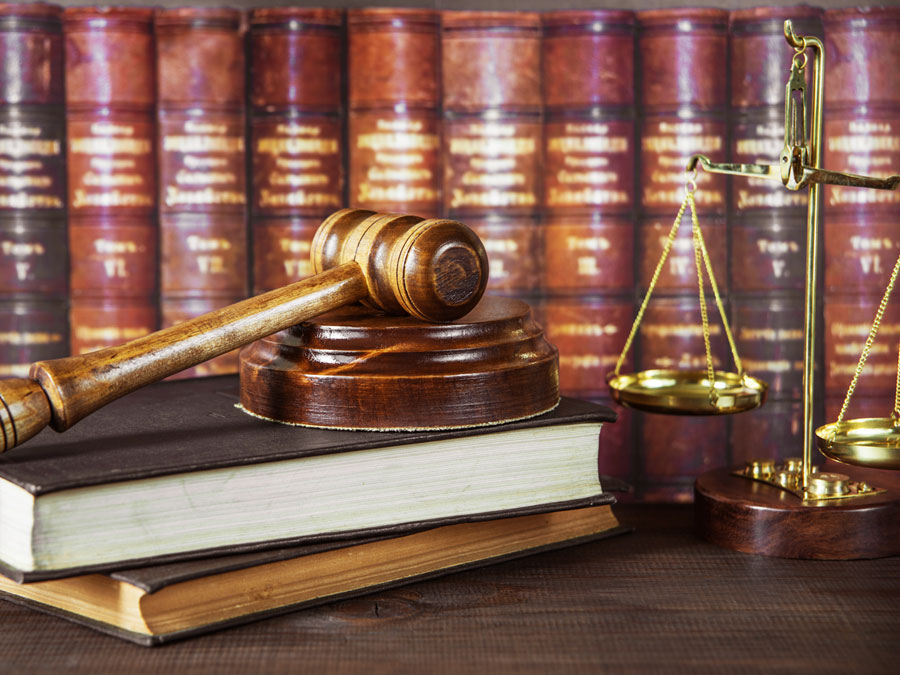 জনগণের তথ্য অধিকার নিশ্চিত করার  লক্ষে এবং ক্ষমতায়নের জন্য ২০০৯ সালে পাশ করা হয় তথ্য অধিকার আইন-২০০৯
তথ্য অধিকার আইন এর সুবিধা সমূহ:-
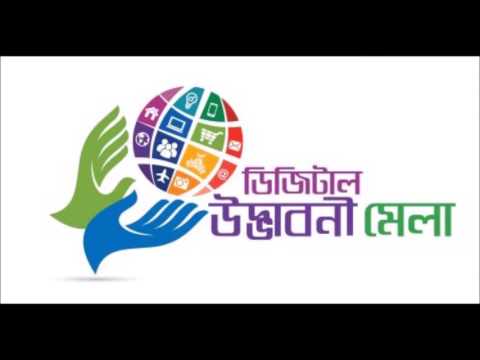 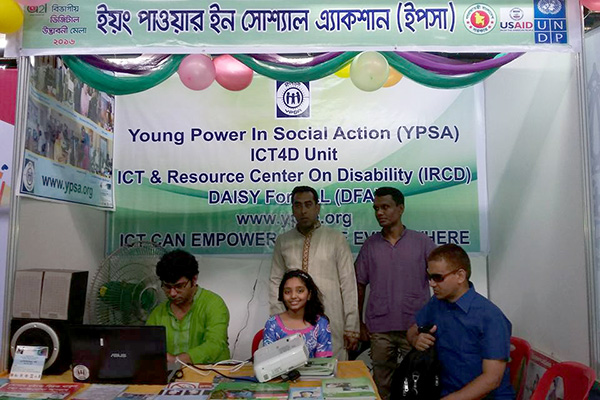 এ আইনের ফলে অনেকের পক্ষে গুরুত্বপূর্ণ তথ্য জানার সুযোগ সৃষ্টি হয়েছে প্রত্যেক নাগরিকের তথ্য লাভের অধিকার রয়েছে।
তথ্য অধিকার আইন এর সুবিধা সমূহ:-
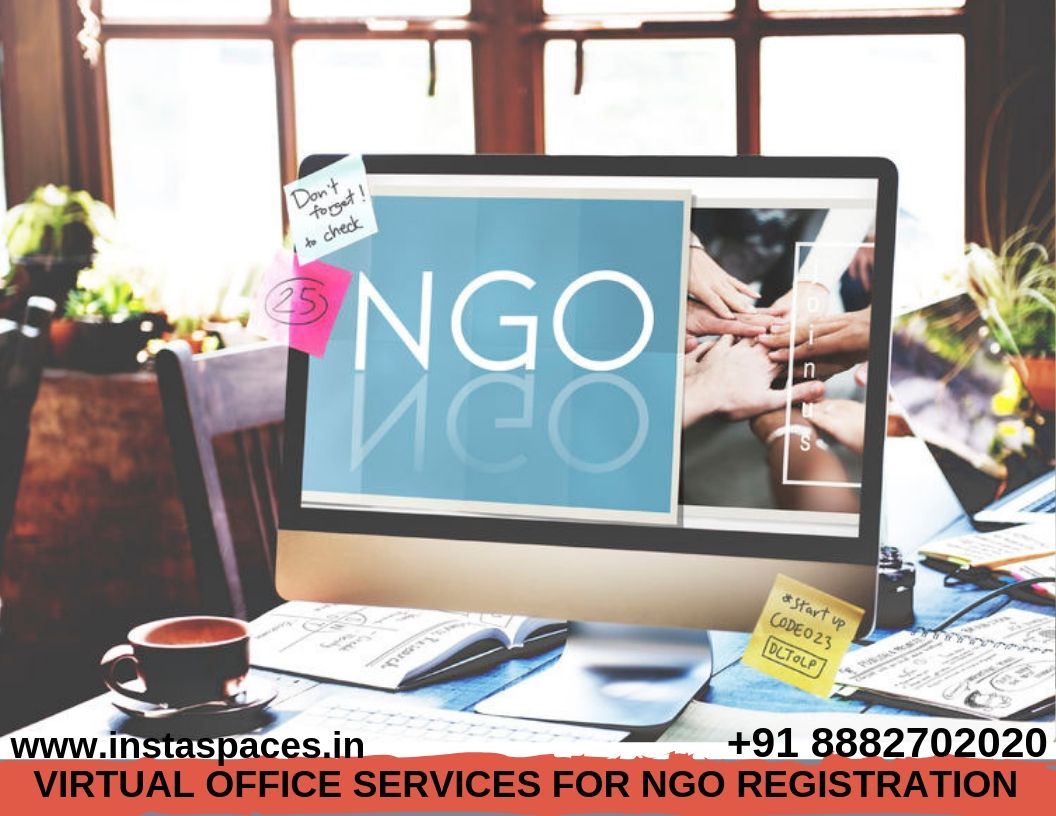 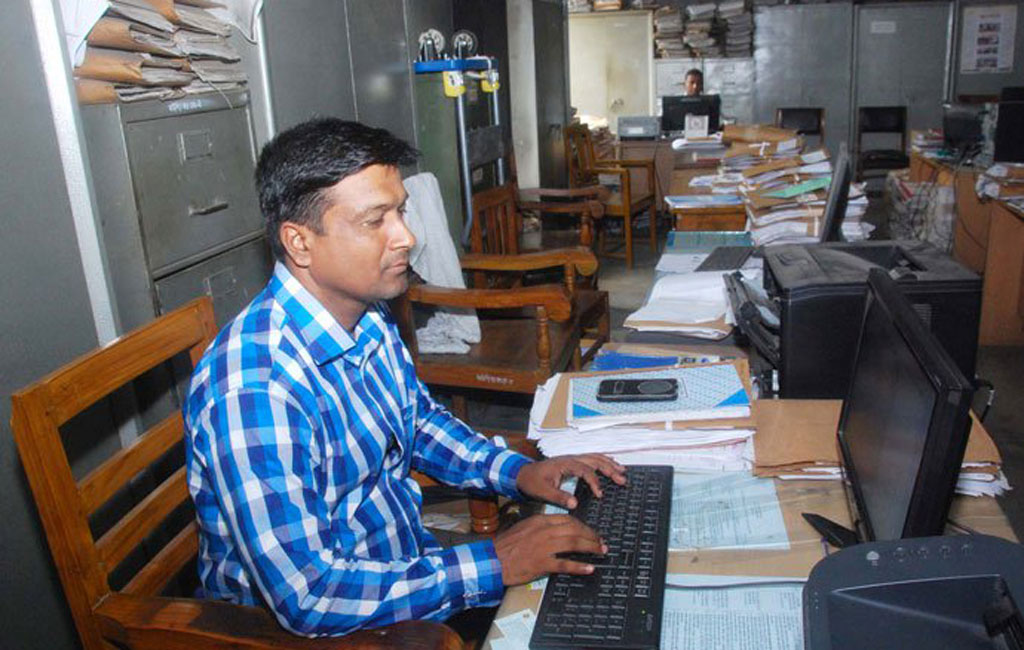 সরকারী বেসরকারী প্রতিষ্ঠানের স্বচ্ছতা, জবাবদিহি বৃদ্ধি, দুর্নীতি হ্রাস পেয়েছে ও সুশাসন প্রতিষ্ঠিত হয়েছে।
জোড়ায় কাজ
তথ্য অধিকার আইনের সুবিধা সমূহ উল্লেখ  কর?
এই আইনের ৭ম ধারায় ২০টি বিষয়কে 
আইনের আওতামুক্ত রাখা হয়েছে, এর মধ্যে…
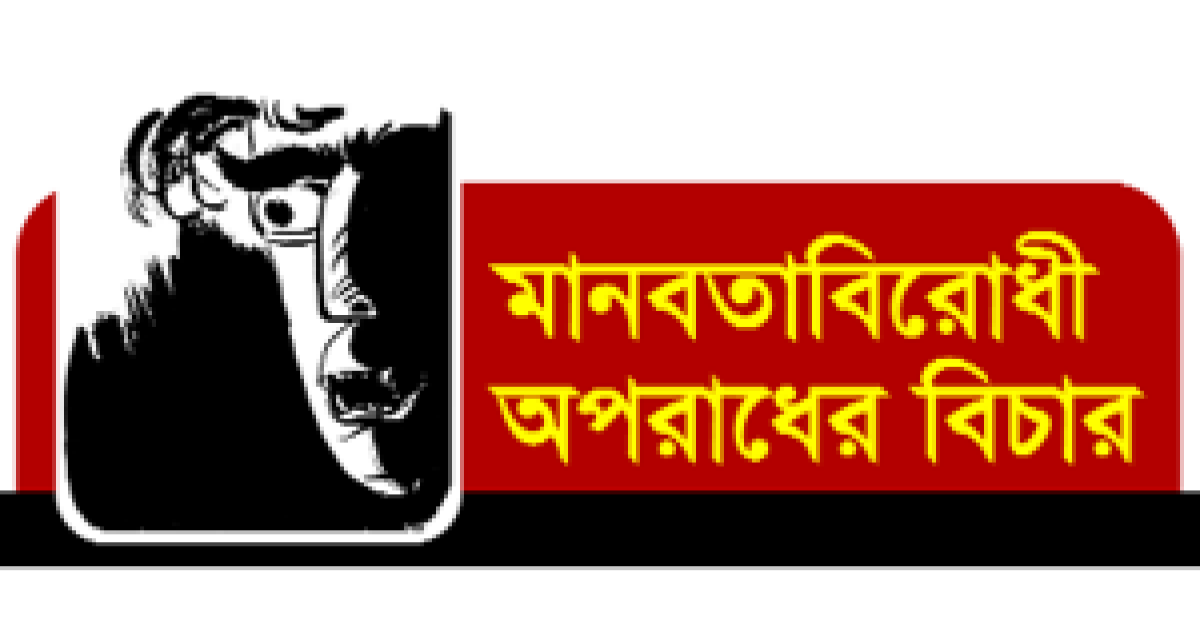 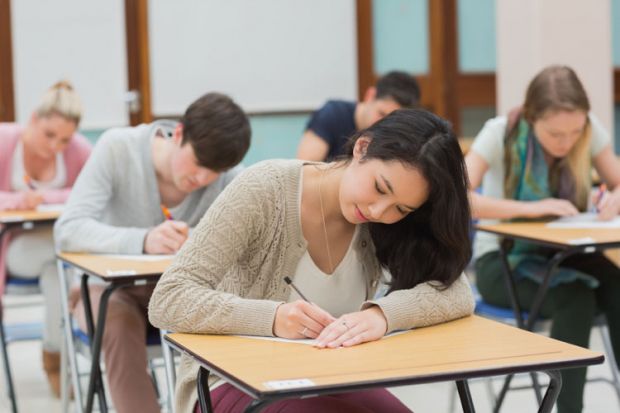 তদন্তাধীন কোনো বিষয়
পরীক্ষার প্রশ্নপত্র বা প্রদত্ত নম্বর সম্পর্কিত আগাম তথ্য
[Speaker Notes: সব তথ্য প্রকাশ কেন বাধ্যতামূলক রাখা হয়নি তা নিয়ে আলোচনা করতে পারেন…]
এই আইনের ৭ম ধারায় ২০টি বিষয়কে 
আইনের আওতামুক্ত রাখা হয়েছে, এর মধ্যে…
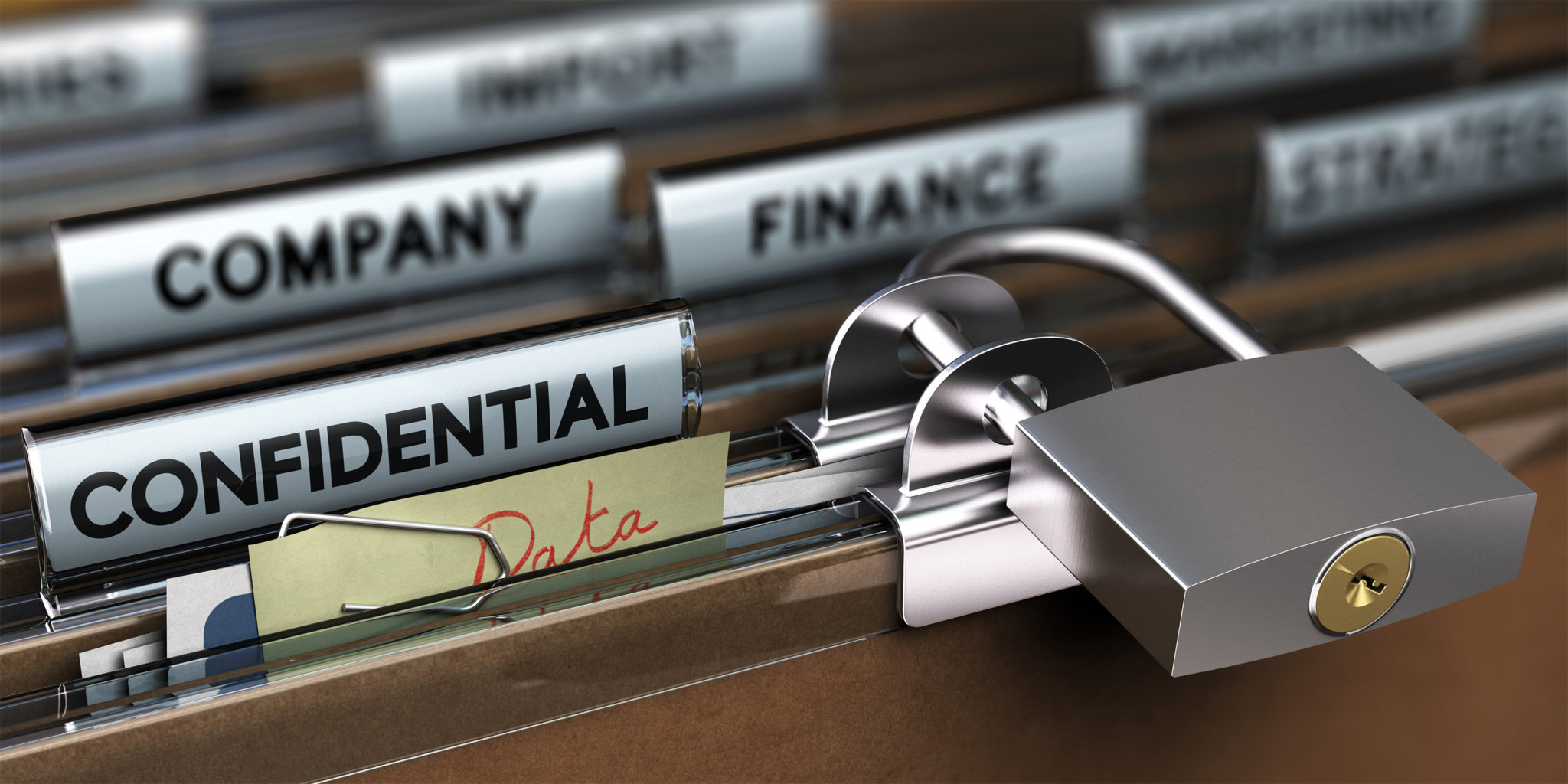 ২)আয়কর, শুল্ক,ভ্যাট ও আবগারি আইন বাজেট করহার পরিবর্তন সংক্রান্ত আগাম তথ্য
২০টি বিষয়কে আইনের আওতামুক্ত রাখা হয়েছে
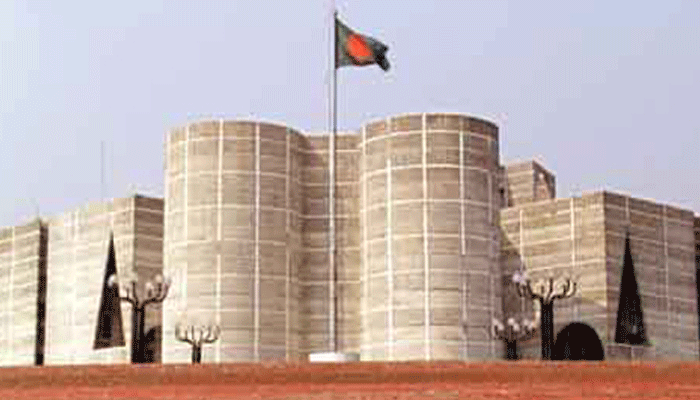 জাতীয় সংসদের অধিকার হানির কারণ হতে পারে এমন তথ্য।
২০টি বিষয়কে আইনের আওতামুক্ত রাখা হয়েছে
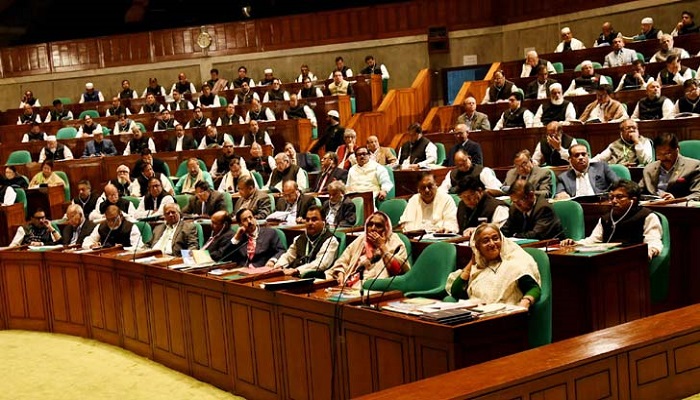 মন্ত্রিপরিষদ বা উপদেষ্টা পরিষদের বৈঠকে উপস্থাপনীয় সার সংক্ষেপ সহ আলোচনার কোনো বিষয়বস্তু।
২০টি বিষয়কে আইনের আওতামুক্ত রাখা হয়েছে
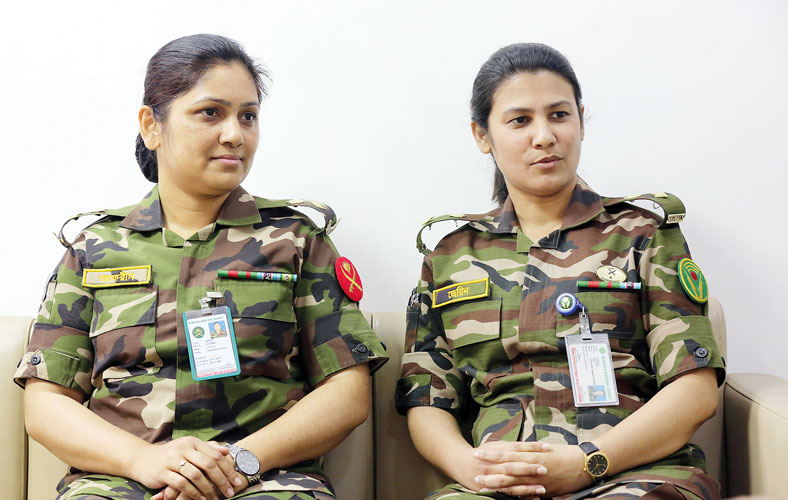 আইন প্রয়োগকারী সংস্থার সহায়তার জন্য  কোন ব্যাক্তি কর্তৃক   গোপন তথ্য প্রদান
২০টি বিষয়কে আইনের আওতামুক্ত রাখা হয়েছে
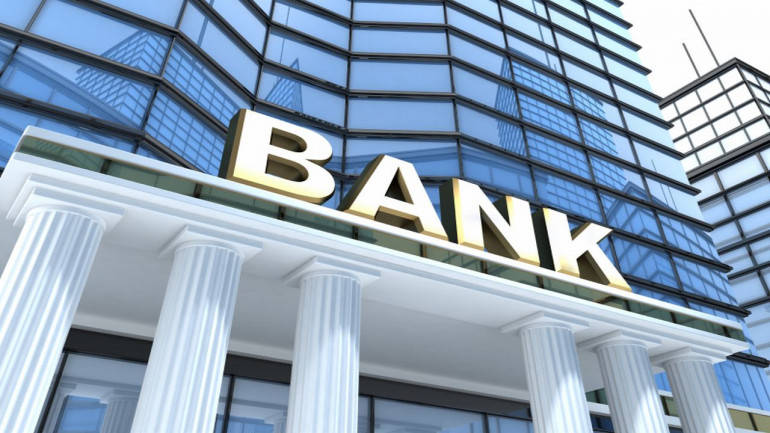 ব্যাংকসহ আর্থিক প্রতিষ্ঠানের পরিচালনা  তদারকি সংক্রান্ত গোপন তথ্য
এই আইনের ৭ম ধারায় ২০টি বিষয়কে 
আইনের আওতামুক্ত রাখা হয়েছে, এর মধ্যে…
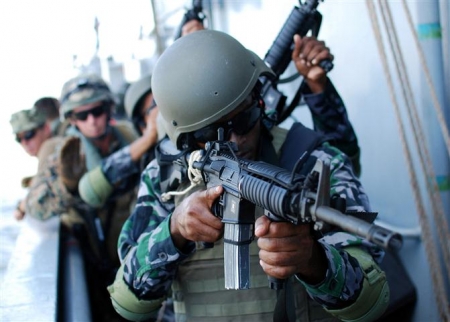 যে তথ্য প্রকাশে দেশের নিরাপত্তা, অখন্ডতা ও সার্বভৌমত্বের প্রতি হুমকি হয়
২০টি বিষয়কে আইনের আওতামুক্ত রাখা হয়েছে
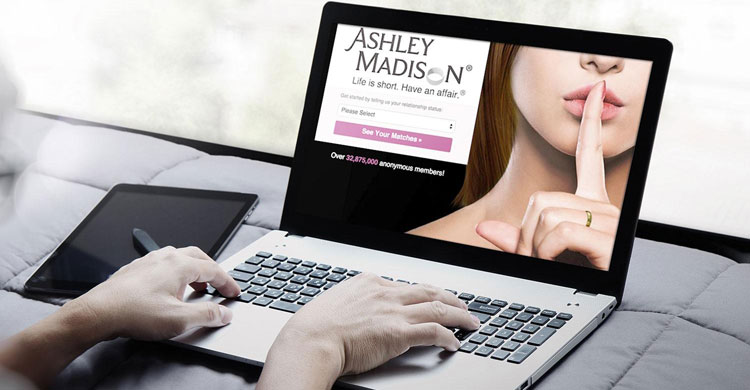 ১)বিদেশ থেকে প্রাপ্ত  গোপনীয় তথ্য
২০টি বিষয়কে আইনের আওতামুক্ত রাখা হয়েছে, যার গুরুত্বপূর্ণ কিছু বিষয় তুলে ধরা হলো-
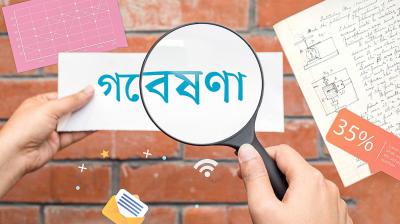 কৌশলগত ও বাণিজ্যিক কারণে গোপন রাখা বাঞ্ছনীয় তথ্য কারিগরি বা বৈজ্ঞানিক গবেষনা লব্ধ কোন তথ্য
[Speaker Notes: উল্লেখিত বিষয় বাদে বাকিগুলো বই থেকে আলোচনা করা যেতে পারে…]
দলগত কাজ
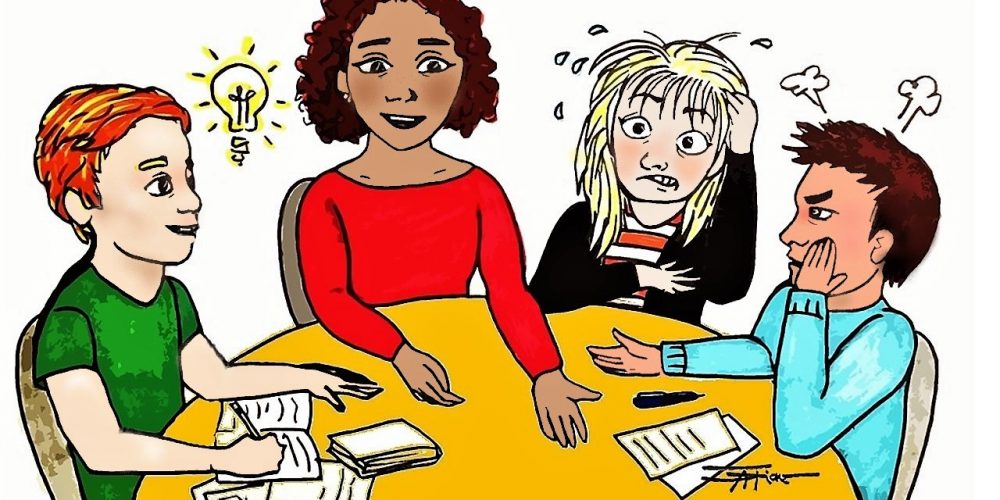 তথ্য অধিকার আইন ২০০৯ অনুসারে  কোন আইন গুলো জানা যায় না?
[Speaker Notes: সময় ৬ মি.]
মূল্যায়ন
তথ্য অধিকার আইন বলতে কী বুঝায়? 
তথ্য অধিকার আইনের উদ্দেশ্য কি? 
৩.
বাংলাদেশে তথ্য অধিকার আইন কত সালে পাশ করা হয়?
[Speaker Notes: সময় ৭ মি.]
বাড়ির কাজ
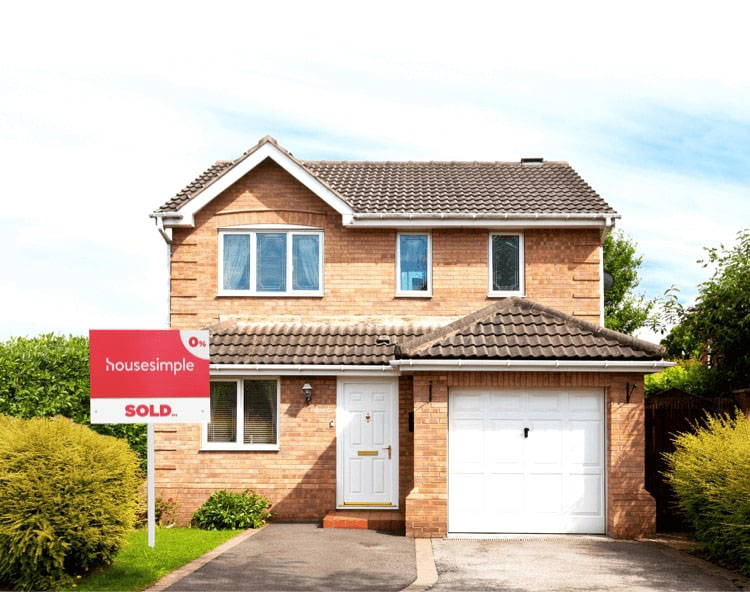 তথ্য অধিকার আইন সম্পর্কে যাহা জান লিখ?
সবাইকে  ধন্যবাদ
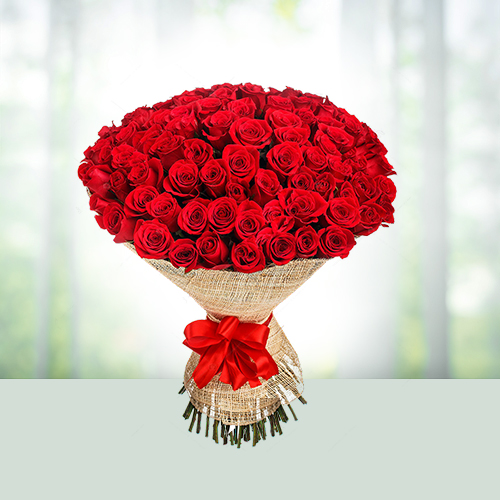